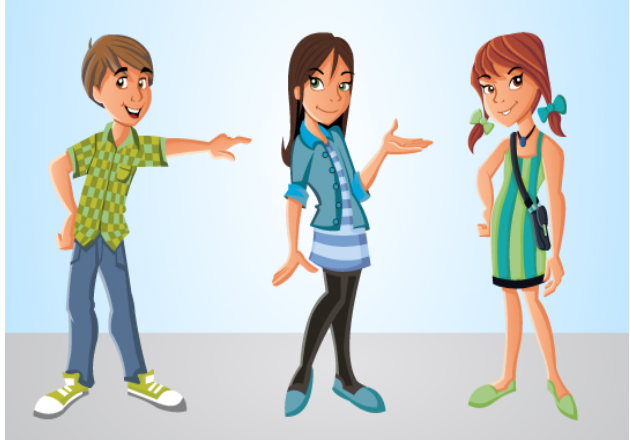 MIDVA
NAJIN
TA
ZAIMKI
MOJ
KDO
SVOJ
SVOJ
KDOR
ONA
TISTI
Razmišljali bomo o tem, katere besede so osebni, svojilni, vprašalni, oziralni in kazalni zaimki.
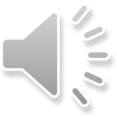 KAJ SO ZAIMKI?
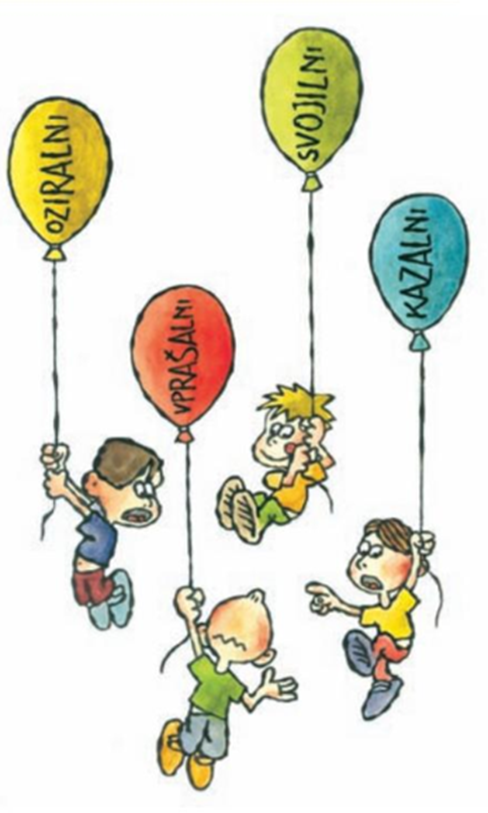 Zaimki so besede, ki jih lahko uporabljamo namesto samostalnikov in pridevnikov.
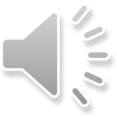 OSEBNI ZAIMKI
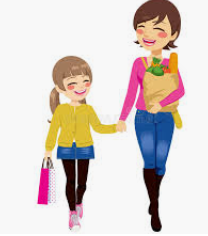 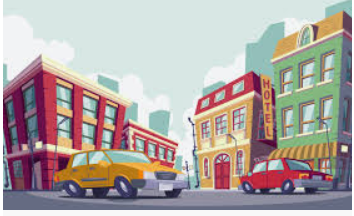 so besede, ki stojijo namesto samostalnika. Tako so jih poimenovali, ker stojijo namesto „imen“ za bitja, stvari in pojme.
Mama in jaz sva odšli v mesto. Mama si je kupila hlače, jaz pa copate.
Mama sva odšli v mesto. Ona si je kupila hlače, jaz pa copate.
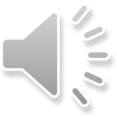 Osebni zaimki poznajo tri osebe, in sicer:  - 1. osebo 
                                                                             - 2. osebo
                                                                              - 3. osebo
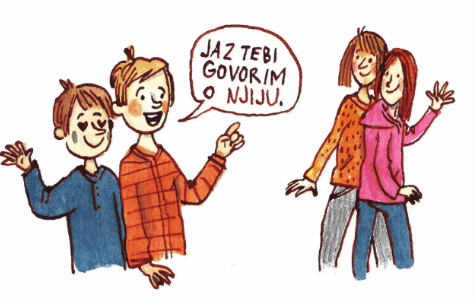 Osebni zaimki poznajo tri števila, in sicer: - ednino
                                                                             - dvojino
                                                                             - množino
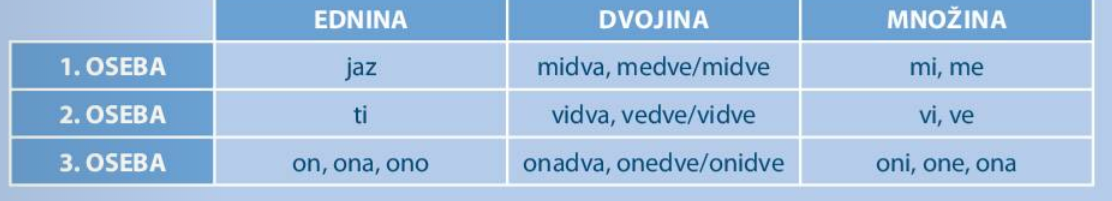 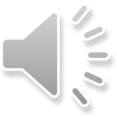 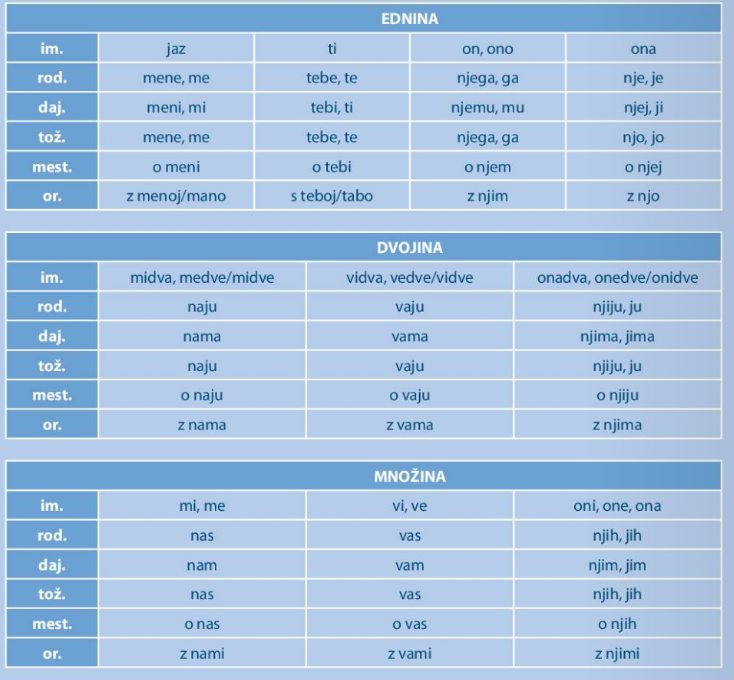 Tako kot samostalnike tudi osebne zaimke sklanjamo. 

V nekaterih sklonih so oblike daljše ali krajše.

Kadar želimo osebni zaimek poudariti, uporabimo dolgo obliko.
Andrej je v kino povabil mene, ne tebe.

Kadar osebnega zaimka ni potrebno poudariti, uporabimo kratko obliko.
Andrej me je povabil v kino.
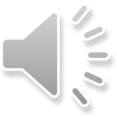